LC 04 : Acides et bases
Niveau : Lycée

Prérequis :
Constante d'équilibre d'une réaction chimique
Principe d'un titrage
Notion d'avancement, de transformation totale et non totale
Fonction logarithme décimal
Réactions d'oxydoréduction
Exemples de couples acide/base
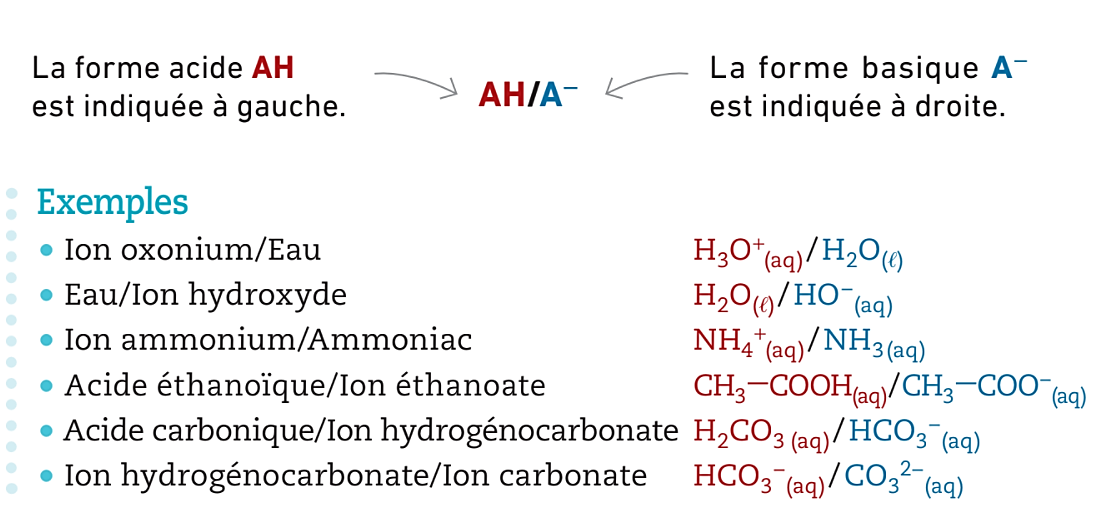 Caractère acide ou basique
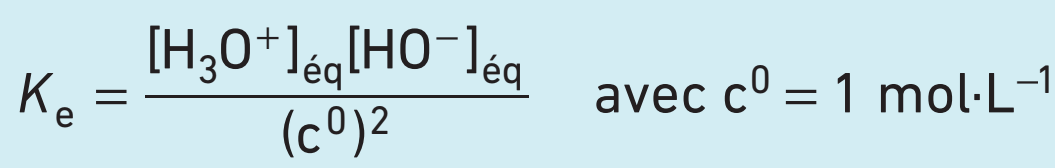 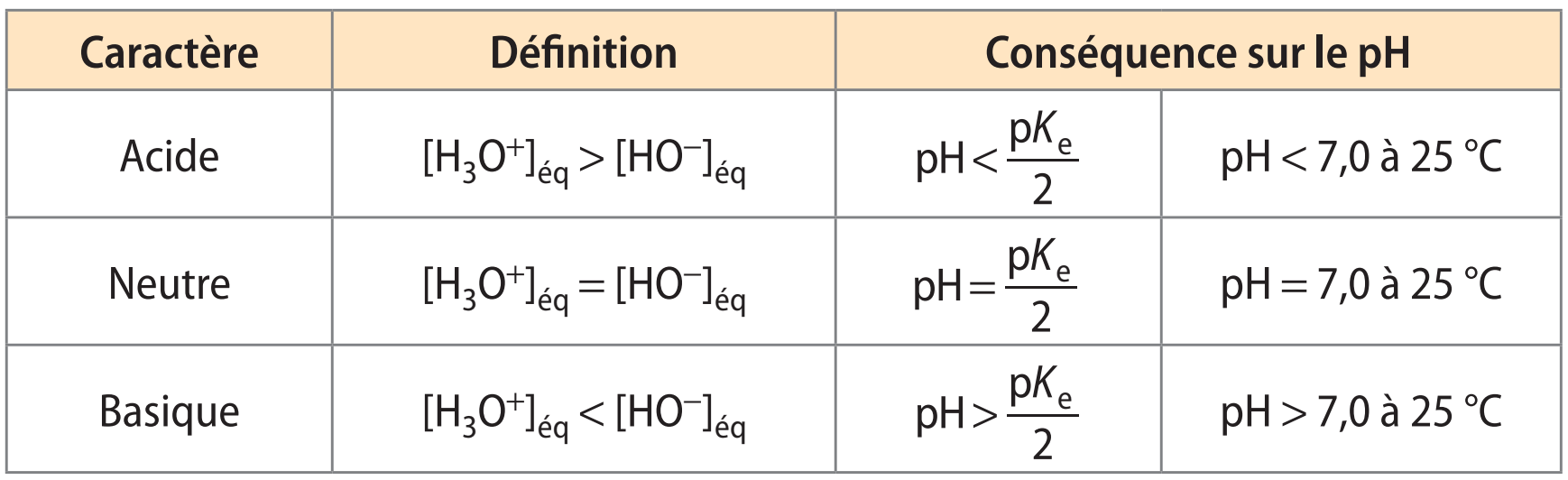 pKa de plusieurs couples acide/base
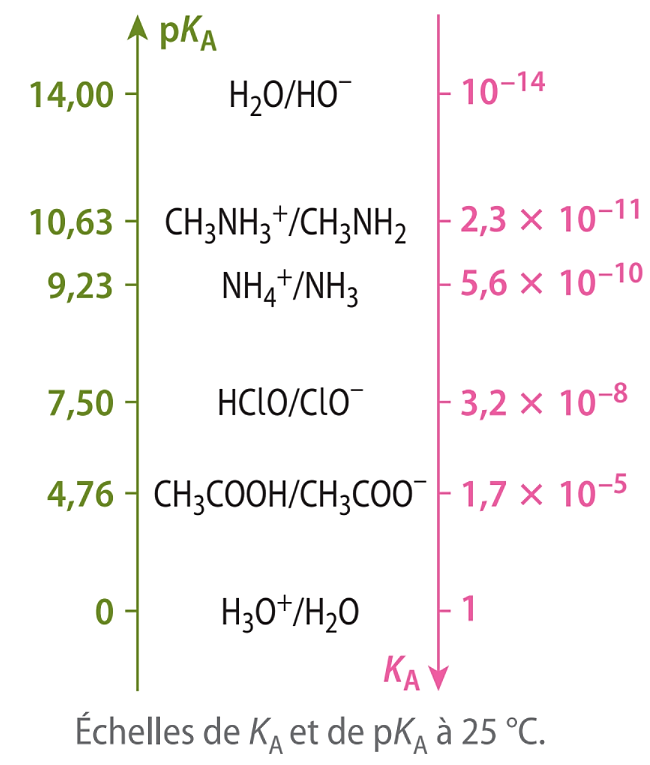 Un acide fort : l’acide chlorhydrique (pKa < 0)
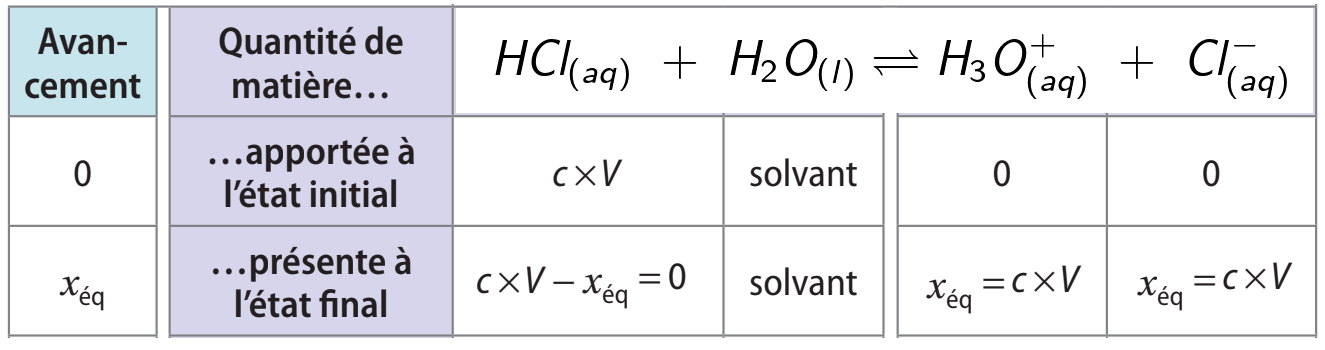 Réaction quantitative :
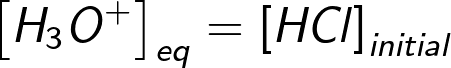 Un acide faible : l’acide éthanoïque (pKa = 4,8)
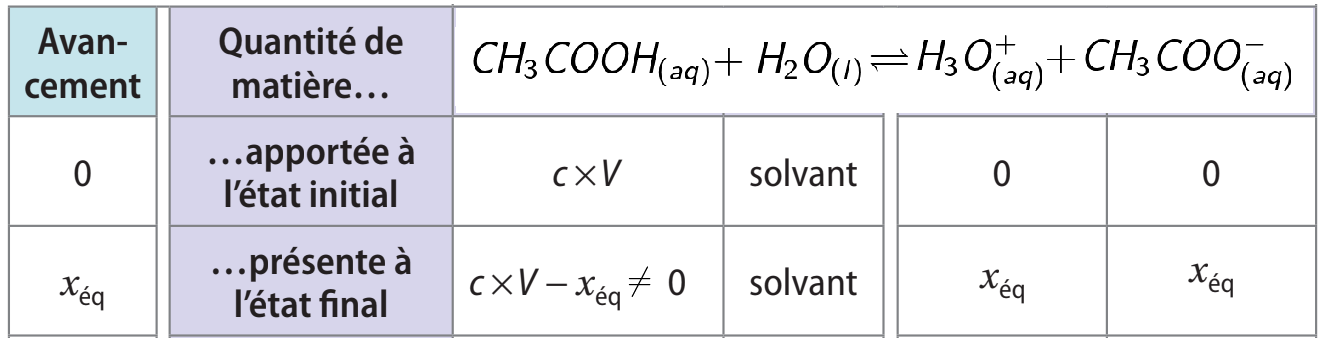 Réaction non 
quantitative:
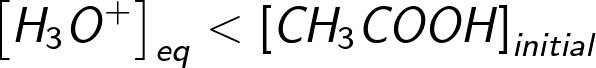 Force des acides et des bases
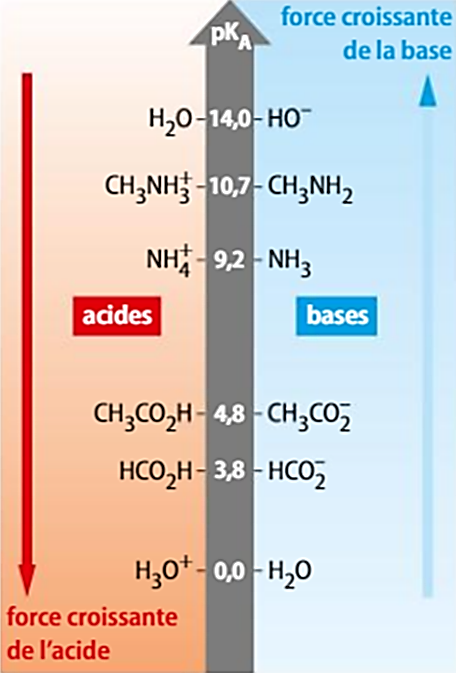 Indicateurs coloré
Espèce acide-base colorée : le rouge neutre






Indicateur universel : le papier pH
https://www.edumedia-sciences.com/fr/media/754-mesure-de-ph
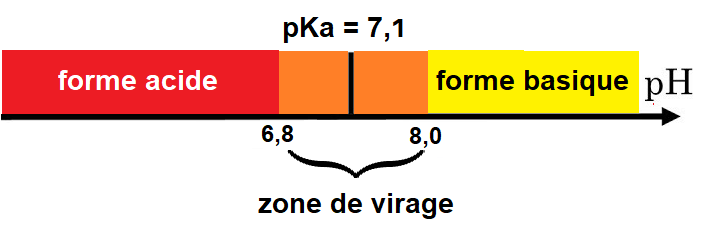 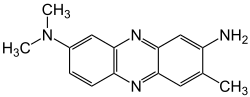 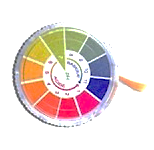 Fonctionnement d’un pH-mètre
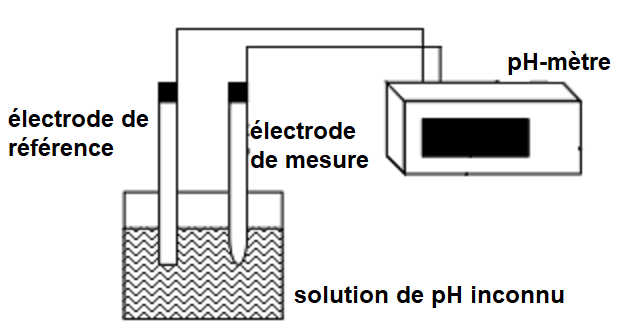 Deux électrodes
Nécessité d’étalonner avant une mesure
Titrage de l’acide acétylsalicylique dans un comprimé d’aspirine
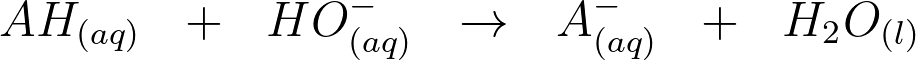 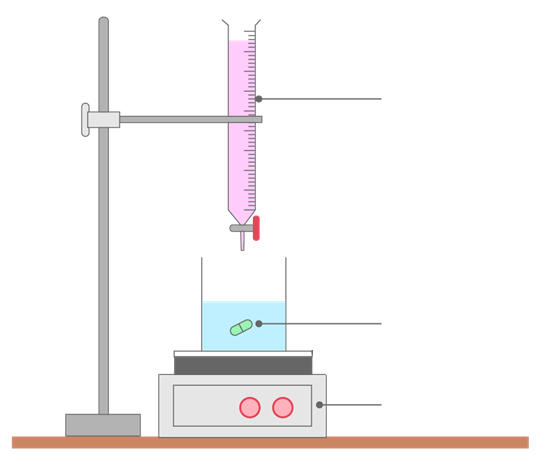 Soude à Ce = 0,01 mol/L
À l’équivalence :
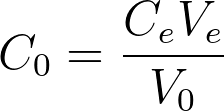 V0 = 20 mL d’une solution d’aspirine de concentration C0 inconnue
indicateur coloré (rouge neutre)
Agitateur magnétique
Suivi du titrage
Acidification des océans
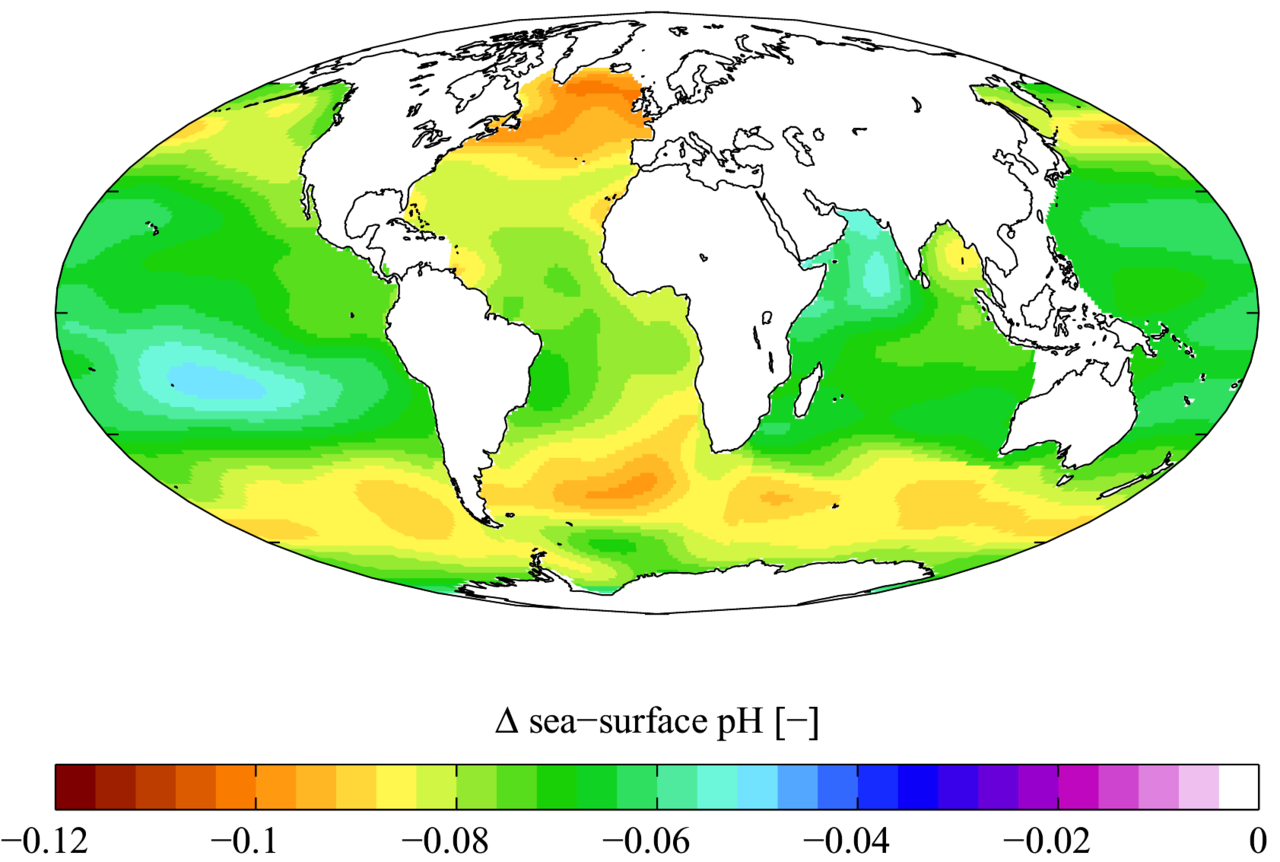 Variation du pH à la surface des océans provoquée par le CO2 d'origine anthropique entre les années 1700 et les années 1990
Les produits ménagers
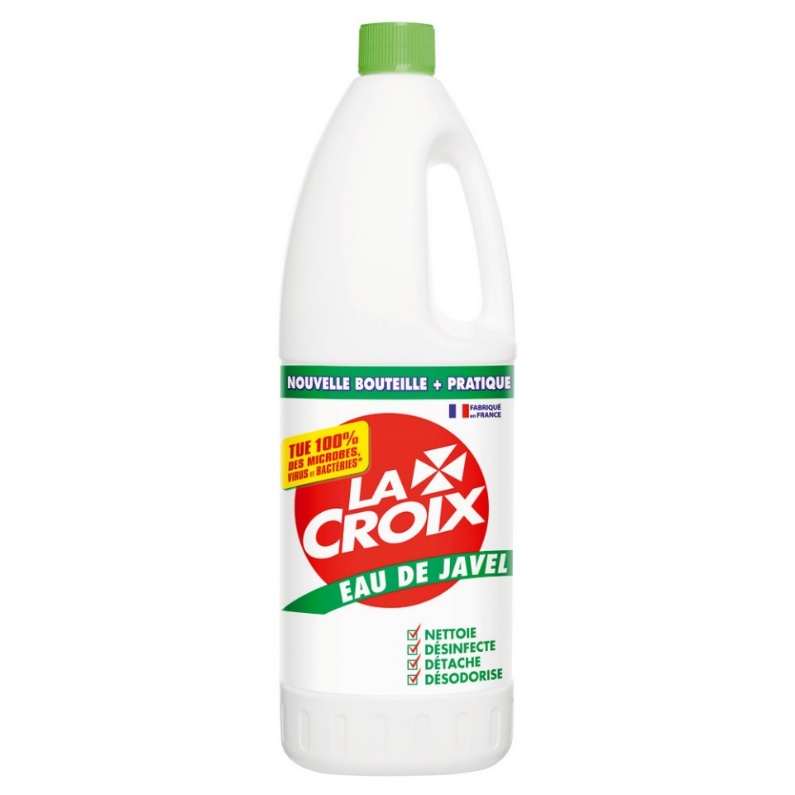 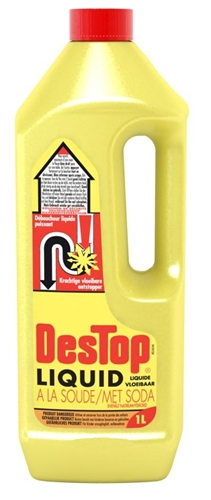 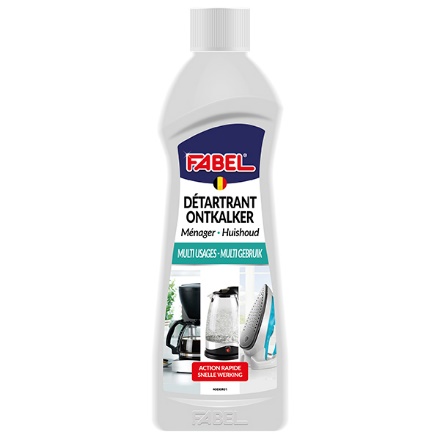 Contient de l’hydroxyde de sodium NaOH
Contient de l’acide chlorhydrique HCl